BUILD THE PERFECT SITE FOR YOUR BUSINESS
with
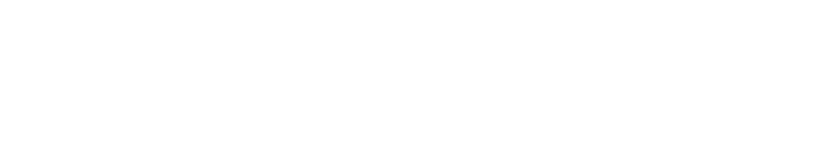 Joan Miracle
Executive Director, Corporate Accounts
Agenda
The Importance of Branding
Finding Your Design
Digging Into an ESP Website
How To Leverage Your Website
Download this presentation at promotionalmiracle.com
69% 
of adults shop online at least monthly
Branding
Look Like An Expert From The Start
Consumers will correlate your online representation with the quality of products and services you offer
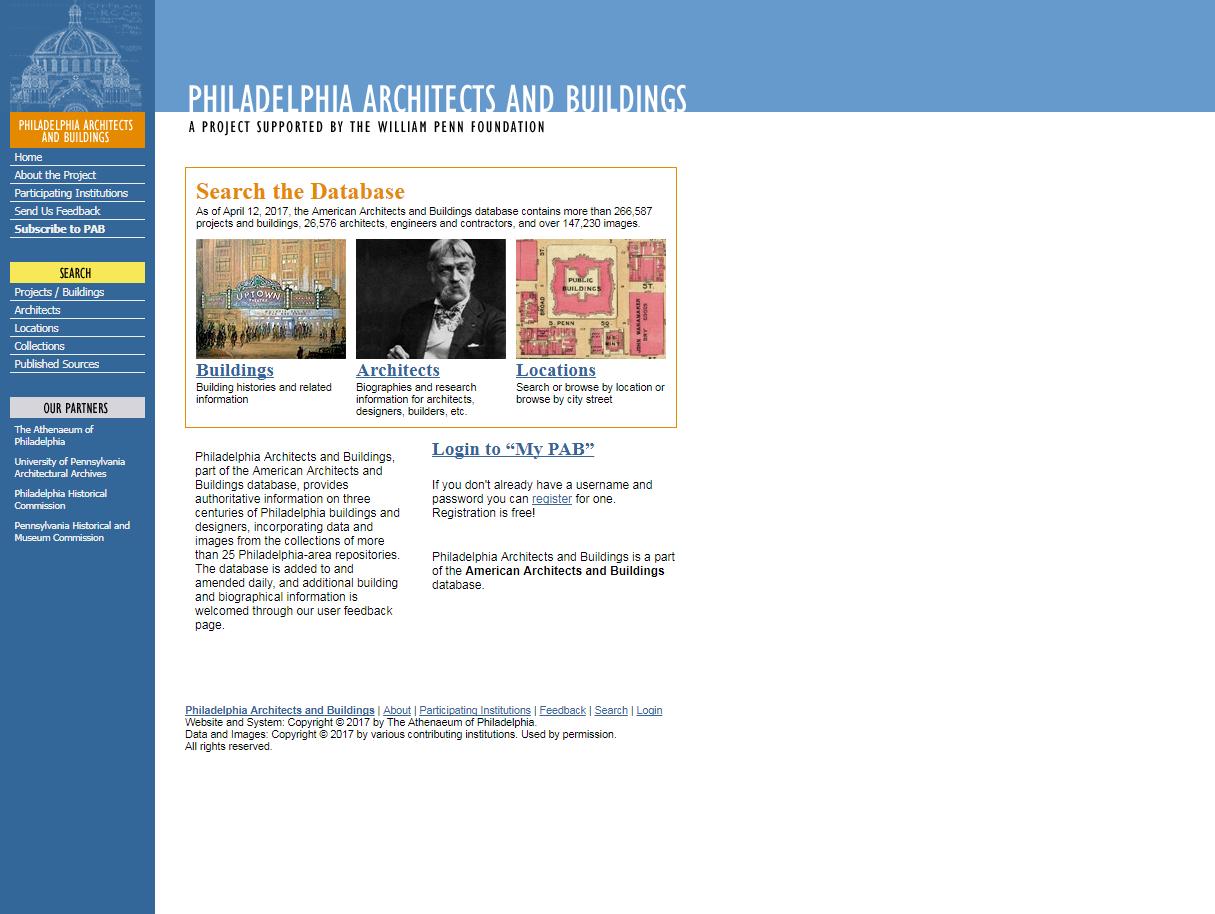 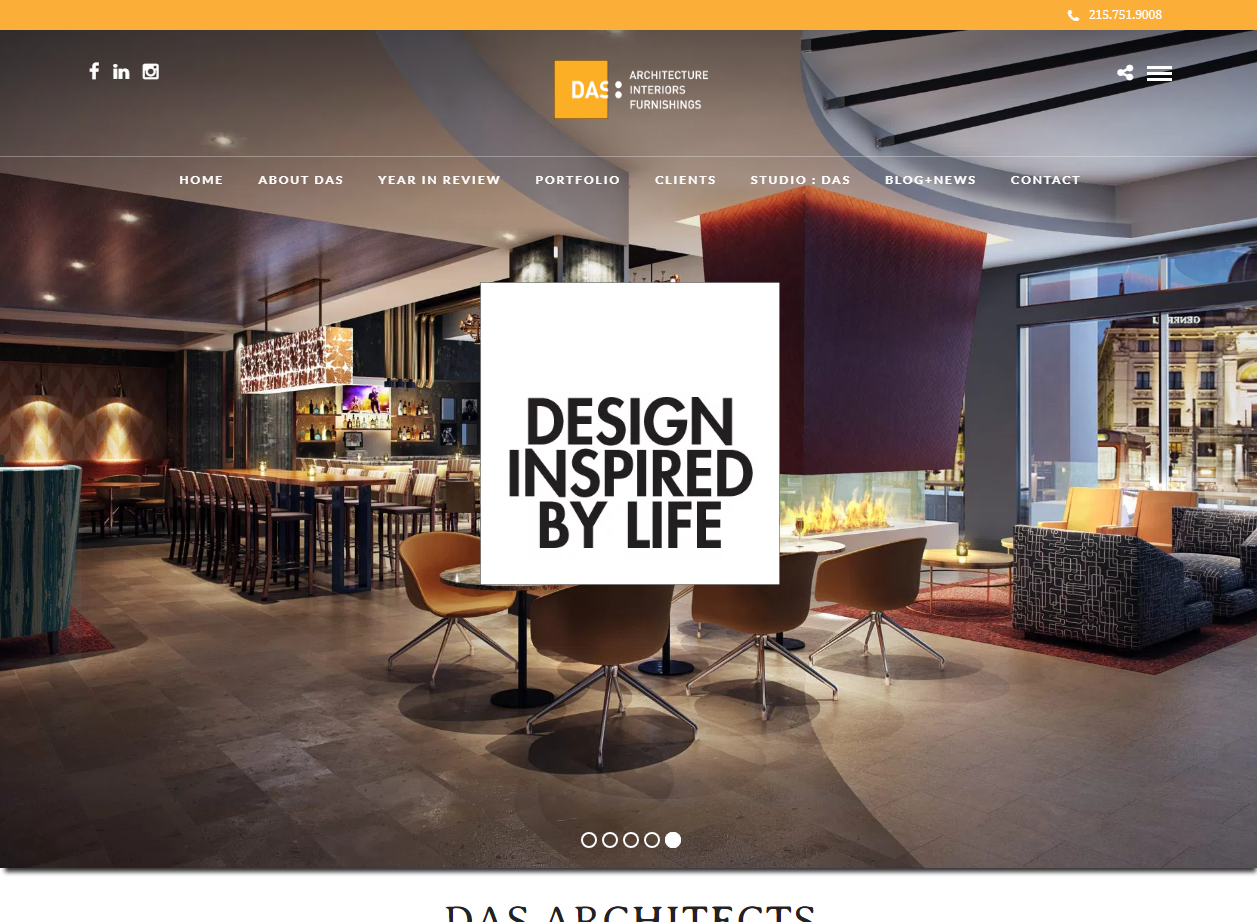 Designs
ESP Websites gives you a jump start with a variety of designs and color sets that follow the newest trends in e-commerce design.
01
02
03
04
LOGO COLOR MATCHING
HOME PAGE UPDATES
CUSTOM DOMAIN
UPDATE CONTENT
Want to apply a preferred vendor list or change the about us text? We’ll help.
Your logo doesn’t match one of the color palette options? We’ll match it.
We’ll replace the main banner image and text with those of your choice
Get assistance with domain registration and IP redirects
FREE DESIGN HELP
Our Designers Are Here For You
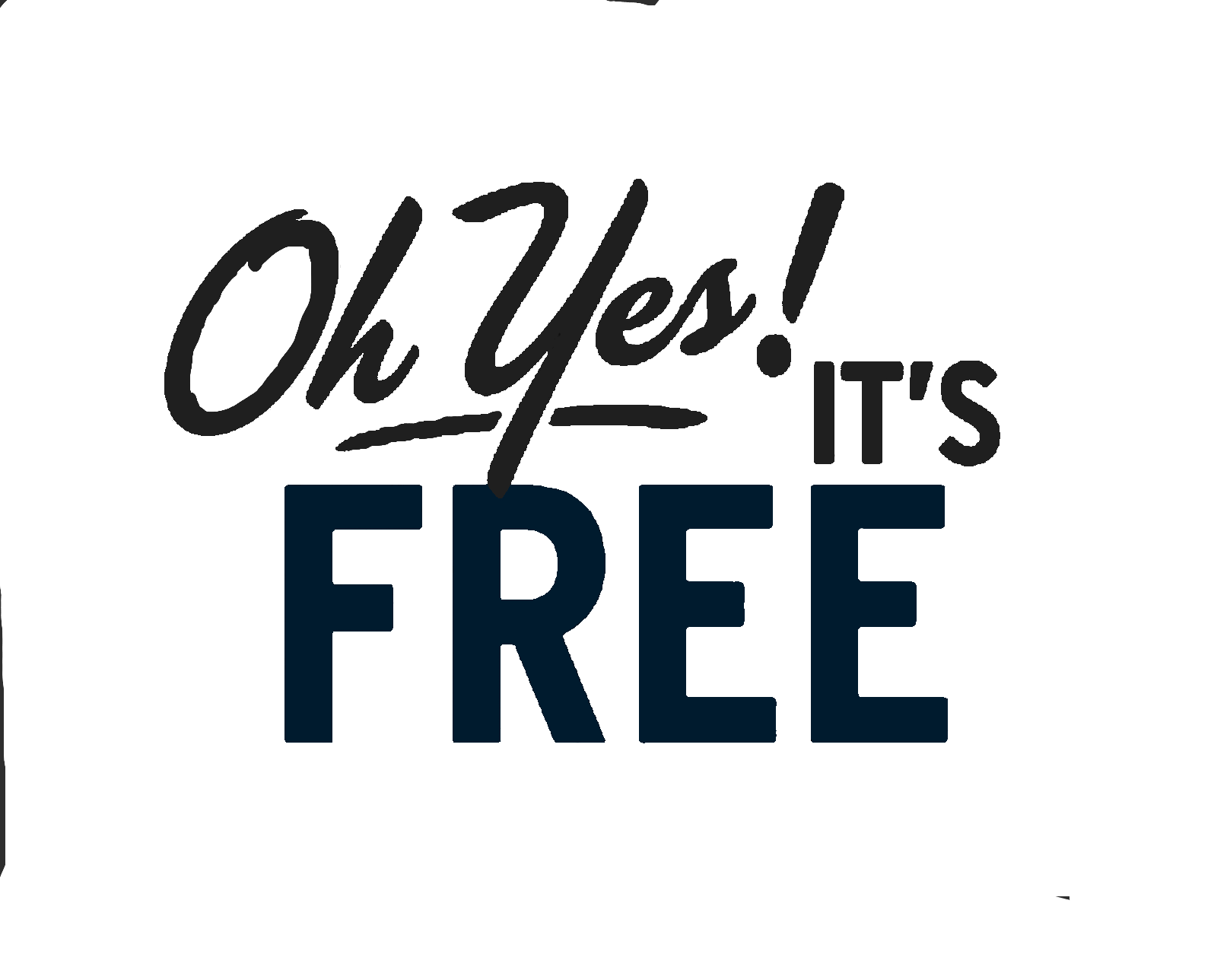 01
02
03
04
LOGO COLOR MATCHING
HOME PAGE UPDATES
CUSTOM DOMAIN
UPDATE CONTENT
Want to apply a preferred vendor list or change the about us text? We’ll help.
Your logo doesn’t match one of the color palette options? We’ll match it.
We’ll replace the main banner image and text with those of your choice
Get assistance with domain registration and IP redirects
FREE DESIGN HELP
Our Designers Are Here For You
Not enough?
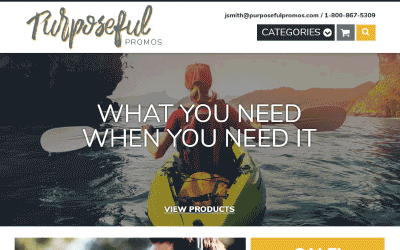 You dream it, we build it
Let’s see a real ESP Website in action
Auto-update, product of the day, product collections, case studies, event planners.
Price adjust, custom products, preferred vendor and content control, display options, e-commerce and markups, SSL
What else can you do with your website?
FOR WHEN YOUR CUSTOMERS ARE JUST WINDOW SHOPPING
When the customer requests information with the Request Info button, the results are automatically stored as Prospects in your CRM
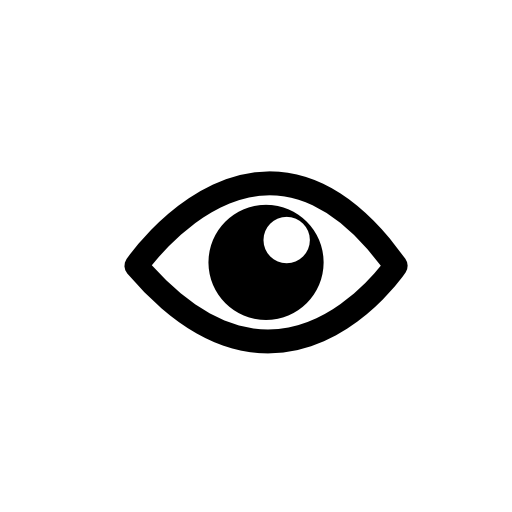 FOR WHEN YOU HAVE A LABOR DAY SALE
With ESP Presentations you can create offers to add to your website. Control the products and pricing or discounts you want to offer and customers can order directly from the link.
FOR WHEN YOU FEEL LIKE SHARING
1/3 of online shoppers use social media channels to browse for new products.
You can share products on Facebook from your ESP Website to capture this market.
FOR WHEN YOU WANT TO KNOW WHAT YOUR CUSTOMERS ARE SEARCHING FOR
Use the Visitors Activity Report to see what prospects are searching for on your site and send them one of the pre-design marketing emails on that theme from ESP.
Your website is the face of your business
Social Media
ESP
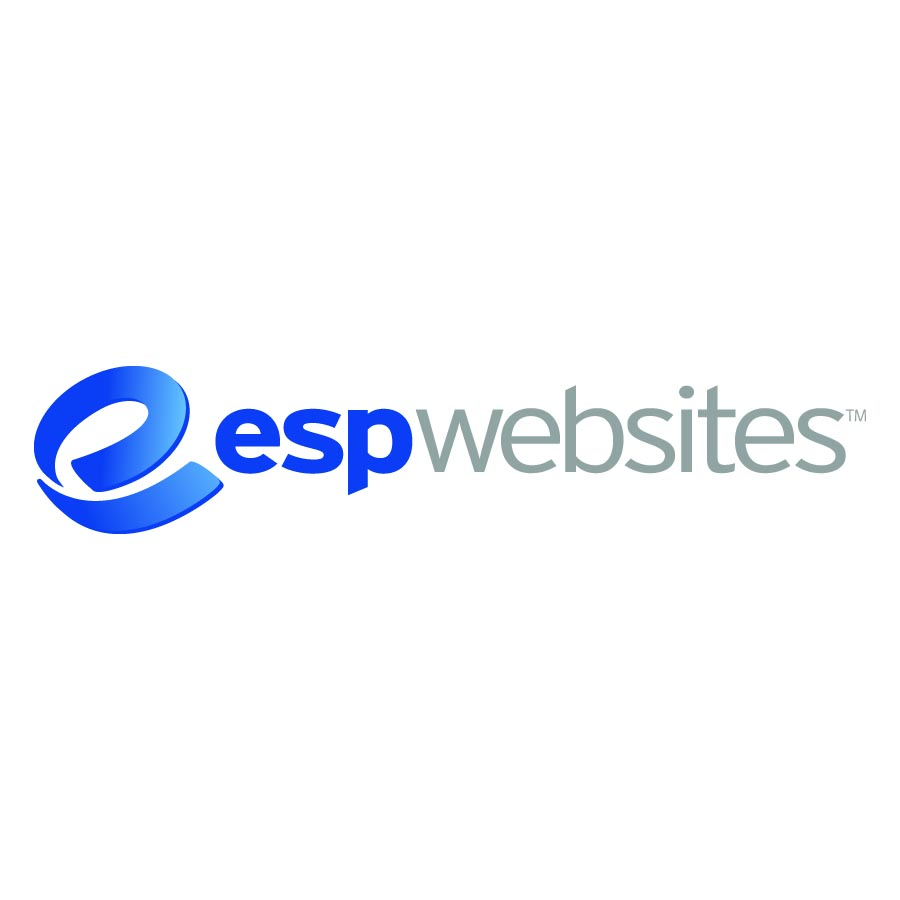 Orders
Email Marketing
CRM
August 8, 1 pm ET
Publish presentations to your website
Changing product of the day
Picking preferred vendor
Exclusions
Webinar
Some things 
I’ll cover…
Register here: bit.ly/perfect_site
Thanks!
Questions?
JMiracle@asicentral.com
Visit ASI Main Booth
Contact support at: 
1-800-546-1350 OPTION 2
Support@asicentral.com